Xxxxx Xxxx xxx xxxx XXXXXXX
XXXXXXXXXXXXXXX 
XXXXXXXXXXXXXXX 
XXXXXXXXXXXXXXX 
Orientador XXXXXXXXXXXXXXX 
Co-orientador  XXXXXXXXXXXXXXX
Informática para Negócios
2º. Semestre de 2018
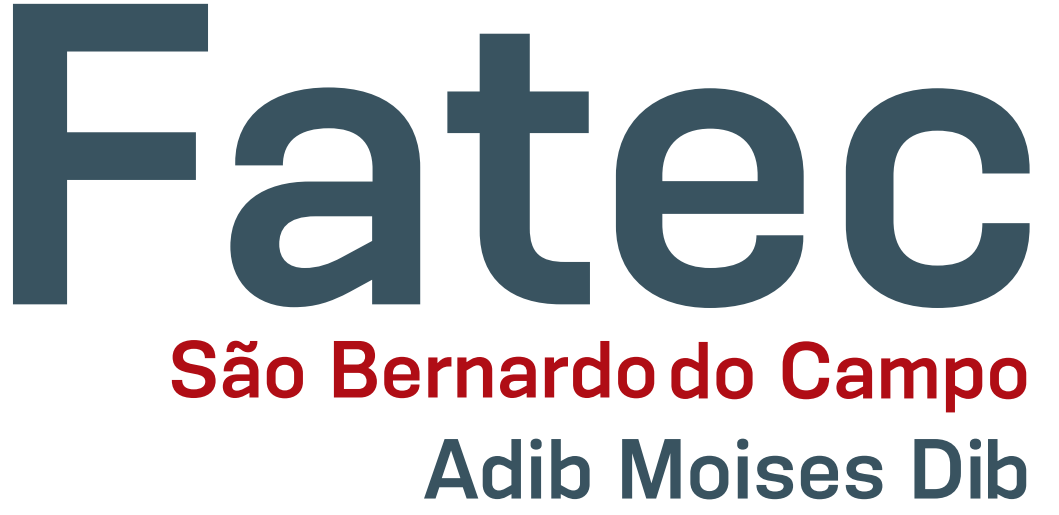 Objetivo
A padronização do pôster está no cabeçalho/ rodapé, nos tópicos e na necessidade da figura. O tamanho da letra pode ser ajustado conforme o caso. A figura pode estar em qualquer parte do pôster. O tamanho é de 1,00 cm (largura) X 1,20 cm (comprimento). Deve conter a corda para fixação. O material para confecção é livre.
Adfgdfghdfh sgdfgdfg gfdkgjdpgj rsdfgdgd dggdfgd dgfgdhtr hfhfgh hfgjfj sgdfgdfg gfdkgjdpgj rsdfgdgd dggdfgd dgfgdhtr hfhfgh hfgjfj sgdfgdfg gfdkgjdpgj rsdfgdgd dggdfgd dgfgdhtr hfhfgh hfgjfj sgdfgdfg gfdkgjdpgj rsdfgdgd dggdfgd dgfgdhtr hfhfgh hfgjfj sgdfgdfg gfdkgjdpgj rsdfgdgd dggdfgd dgfgdhtr hfhfgh hfgjfj sgdfgdfg gfdkgjdpgj rsdfgdgd dggdfgd dgfgdhtr hfhfgh hfgjfj.

Fundamentação Teórica
Adfgdfghdfh sgdfgdfg gfdkgjdpgj rsdfgdgd dggdfgd dgfgdhtr hfhfgh hfgjfj sgdfgdfg gfdkgjdpgj rsdfgdgd dggdfgd dgfgdhtr hfhfgh hfgjfj sgdfgdfg gfdkgjdpgj rsdfgdgd dggdfgd dgfgdhtr hfhfgh hfgjfj sgdfgdfg gfdkgjdpgj rsdfgdgd dggdfgd dgfgdhtr hfhfgh hfgjfj sgdfgdfg gfdkgjdpgj rsdfgdgd dggdfgd dgfgdhtr hfhfgh hfgjfj sgdfgdfg gfdkgjdpgj rsdfgdgd dggdfgd dgfgdhtr hfhfgh hfgjfj.

Descrição do Projeto
Adfgdfghdfh sgdfgdfg gfdkgjdpgj rsdfgdgd dggdfgd dgfgdhtr hfhfgh hfgjfj sgdfgdfg gfdkgjdpgj rsdfgdgd dggdfgd dgfgdhtr hfhfgh hfgjfj sgdfgdfg gfdkgjdpgj rsdfgdgd dggdfgd dgfgdhtr hfhfgh hfgjfj sgdfgdfg gfdkgjdpgj rsdfgdgd dggdfgd dgfgdhtr hfhfgh hfgjfj sgdfgdfg gfdkgjdpgj rsdfgdgd dggdfgd dgfgdhtr hfhfgh hfgjfj sgdfgdfg gfdkgjdpgj rsdfgdgd dggdfgd dgfgdhtr hfhfgh hfgjfj.

Resultados e Considerações Finais
Adfgdfghdfh sgdfgdfg gfdkgjdpgj rsdfgdgd dggdfgd dgfgdhtr hfhfgh hfgjfj sgdfgdfg gfdkgjdpgj rsdfgdgd dggdfgd dgfgdhtr hfhfgh hfgjfj sgdfgdfg gfdkgjdpgj rsdfgdgd dggdfgd dgfgdhtr hfhfgh hfgjfj sgdfgdfg gfdkgjdpgj rsdfgdgd dggdfgd dgfgdhtr hfhfgh hfgjfj sgdfgdfg gfdkgjdpgj rsdfgdgd dggdfgd dgfgdhtr hfhfgh hfgjfj sgdfgdfg gfdkgjdpgj rsdfgdgd dggdfgd dgfgdhtr hfhfgh hfgjfj.

Principais Referências
	xxxxxxxxxxxxxxxxxxxxxxxxxxxxxxxxxxxxxxxxxxxxxxxxxxxxxxxxxxxxxxxxxxxxxxxxxxxxxxxxxxxxxxxxxxxxxxxxxxxxxxxxxxxxxxxxxxxxxxxxxxxxxxxxxxxxxxxxxxxxxxxxxxxxxxxxxxxxxxxxxxx
	xxxxxxxxxxxxxxxxxxxxxxxxxxxxxxxxxxxxxxxxxxxxxxxxxxxxxxxxxxxxxxxxxxxxxxxxxxxxxxxxxxxxxxxxxxxxxxxxxxxxxxxxxxxxxxxxxxxxxxxxxxxxxxxxxxxxxxxxxxxxxxxxxxxxxxxxxxxxxxxxxxx
	xxxxxxxxxxxxxxxxxxxxxxxxxxxxxxxxxxxxxxxxxxxxxxxxxxxxxxxxxxxxxxxxxxxxxxxxxxxxxxxxxxxxxxxxxxxxxxxxxxxxxxxxxxxxxxxxxxxxxxxxxxxxxxxxxxxxxxxxxxxxxxxxxxxxxxxxxxxxxxxxxxx
Figura: XXXXXXXXXX
Fonte: XXX, 2018
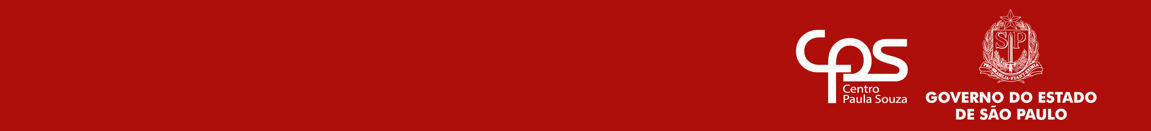